Simple Calculations with Moles
Number of moles = 	      Mass (g)
		                    Mr (gmol-1)

What is the mass of 4 mol of NaCl?

How many moles is 37g of Ca(OH)2?

What is the mass of 0.125mol of CuO?

0.004mol of a substance weighs 1g. What is the relative formula mass of the compound?
Moles
What mass of Mg contains the same number of Mg atoms, as there are molecules of CO2 in 1000g of CO2?
Simple Calculations with Moles
Number of moles = 	     mass (g)
			           mass of 1 mole (g)
How many water molecules are there in 1 drop of water? (Assume 1 drop = 0.05cm3 and the density of water = 1 g cm-3


Seawater contains about 30g of ionic sodium chloride, Na+Cl-, in every 1000cm3 of water. What volume of sea water contains 1020 ion pairs, Na+Cl-? (Na=23; Cl=35.5)


Which of the following contains the greatest number of stated particles?

Molecules of hydrogen in 1g of hydrogen gas, H2.
Atoms of helium in 1g of helium gas, He.
Atoms of beryllium in 1g of beryllium, Be.
Simple Calculations with Moles
Number of moles = 		mass (g)		
				     mass of 1 mole (g)

How many water molecules are there in 1 drop of water? (Assume 1 drop = 0.05cm3 and the density of water = 1 g cm-3
Simple Calculations with Moles
Number of moles = 		mass (g)		
				     mass of 1 mole (g)

Seawater contains about 30g of ionic sodium chloride, NaCl, in every 1000cm3 of water. What volume of sea water contains 1020 moles pairs, NaCl? (Na=23; Cl=35.5)
Simple Calculations with Moles
Number of moles = 		mass (g)		
				     mass of 1 mole (g)

Which of the following contains the greatest number of stated particles?
Molecules of hydrogen in 1g of hydrogen gas, H2.
Atoms of helium in 1g of helium gas, He.
Atoms of beryllium in 1g of beryllium, Be.
Using moles and Balanced Equations
If you write a formula for a substance in a calculation, it is often 
convenient to take that formula as meaning 1 mole of that substance. 
This enables you to attach a mass to it and therefore to work things out 
from it.

What mass of calcium oxide could be obtained by heating 25g of limestone, CaCO3? (C=12; O=16; Ca=40)

CaCO3  CaO + CO2
If your maths is not good put this extra step in;

100g CaCO3 gives 56g CaO

1g CaCO3 gives 56/100 of CaO = 0.56g

25g CaCO3 gives 25 x 0.56g of CaO = 14g
Using moles and Balanced Equations
Try these…

In a blast furnace, haematite, Fe2O3, is converted to iron:

Fe2O3 + 3CO  2Fe + 3CO2

What mass of iron can be obtained from 16 tonnes of iron oxide?

Nitric acid is manufactured from nitrogen by converting it into ammonia and then oxidising the ammonia. The equations are:
N2 + 3H2  2NH3
2NH3 + 5O2  4NO + 6H2O
2NO + O2  2NO2
2H2O + 4NO2 + O2  4HNO3

What mass of nitric acid can be produced from 1 tonne of nitrogen gas?
(H=1; N=14; O=16)
Using moles and Balanced Equations
Try these…
In a blast furnace, haematite, Fe2O3, is converted to iron:

Fe2O3 + 3CO  2Fe + 3CO2

What mass of iron can be obtained from 16 tonnes of iron oxide?
Using moles and Balanced Equations
Nitric acid is manufactured from nitrogen by converting it into ammonia and then oxidising the ammonia. The equations are:
N2 + 3H2  2NH3
4NH3 + 5O2  4NO + 6H2O
2NO + O2  2NO2
2H2O + 4NO2 + O2  4HNO3

What mass of nitric acid can be produced from 1 tonne of nitrogen gas?
(H=1; N=14; O=16)
Using moles and Balanced Equations
Nitric acid is manufactured from nitrogen by converting it into ammonia and then oxidising the ammonia. The equations are:
N2 + 3H2  2NH3
4NH3 + 5O2  4NO + 6H2O
2NO + O2  2NO2
2H2O + 4NO2 + O2  4HNO3

What mass of nitric acid can be produced from 1 tonne of nitrogen gas?
(H=1; N=14; O=16)
Using moles and Balanced Equations
Nitric acid is manufactured from nitrogen by converting it into ammonia and then oxidising the ammonia. The equations are:
N2 + 3H2  2NH3
4NH3 + 5O2  4NO + 6H2O
2NO + O2  2NO2
2H2O + 4NO2 + O2  4HNO3

What mass of nitric acid can be produced from 1 tonne of nitrogen gas?
(H=1; N=14; O=16)
Using moles and Balanced Equations
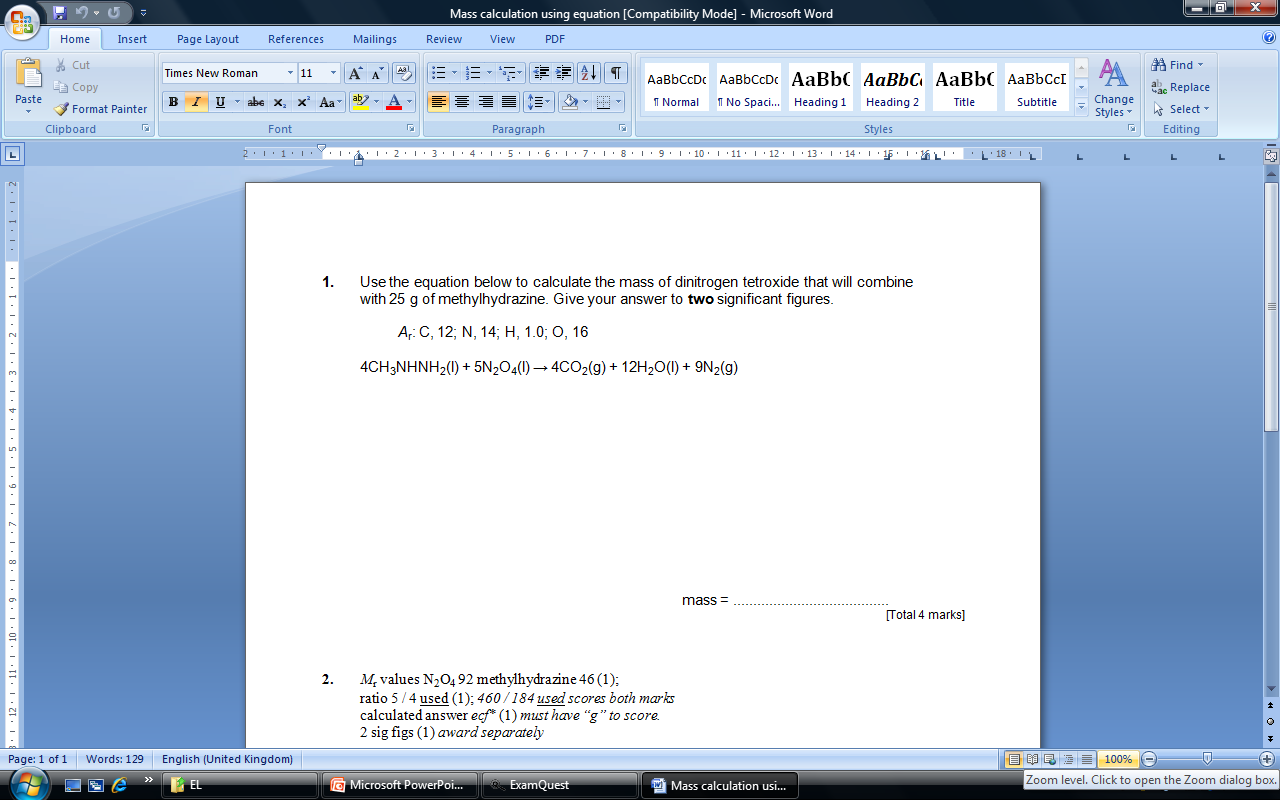 Using moles to Find Formulae
Assume that you know the formula for something like copper(II) 
oxide,e.g. CuO.

When you are doing sums, it is often useful to interpret a symbol as 
meaning more than just “an atom of copper” or “an atom of oxygen”. 
For calculation purposes we take the symbol Cu to mean 1 mole of 
copper atoms.

In other words, “Cu” means “64g of copper”. “O” means “16g of 
oxygen”.
(RAMs: O=16, Cu=64) So in Copper(II) oxide, the copper and oxygen  
are combined in the ratio of 64g of Cu to 16g of O.

In a formula like H2O, you can read this as meaning that 2 moles of 
hydrogen atoms are combined with 1 mole of oxygen atoms. In other 
words, 2g of hydrogen are combined with 16g of oxygen. (RAM:H=1)
Using moles to Find Formulae
Work out the formula for magnesium oxide supposing that 2.4g of 
magnesium combined with 1.6g of oxygen. (O=16; Mg=24)
Using moles to Find Formulae
Try this: 

Find the empirical formula of a compound containing 4.6g Na, 2.8g N, 
9.6g O (N=14; O=16; Na=23)
Using moles to Find Formulae
Try this: 

Find the empirical formula of a compound containing 85.7% C, 14.3% 
H by mass. (H=1; C=12)
Converting Empirical Formulae into Molecular Formulae
Think back to the previous question and answer.

What is wrong with CH2?

We need to work out the true molecular formula.

You can do this if you know the RFM of the compound (or the mass of 1 
mole – which is just the RFM expressed in grams)

In the previous question suppose the RFM was 56.

CH2 has a RFM of 14 (H=1; C=12)

How many multiples of that do you have to take in order to get a total of 
56?

56/14 = 4 and so you need 4 lots of CH2 – in other words, C4H8.
Converting Empirical Formulae into Molecular Formulae
If you are given percentage composition figures and a relative formula 
mass (or the mass of 1 mole) and re just asked to find out the molecular 
formula, you can go straight to it without having to work out the empirical 
formula first.

A compound contained the following percentages by mass: 52.2% C. 
13.0% H, 34.8% O. 1 mole of it weighed 46g. Find the molecular formula 
of the compound (H=1, C=12, O=16).
Converting Empirical Formulae into Molecular Formulae
Try these:

1.24g of phosphorus was burnt completely in oxygen to give 2.84g of phosphorus oxide. Find (a) the empirical formula of the oxide, and (b) the molecular formula of the oxide given that 1 mole of the oxide weighs 284g. (O=16, P=31).

An organic compound contained 66.7% C, 11.1% H, 22.2% O by mass. Its relative formula mass was 72. Find (a) the empirical formula of the compound and (b) the molecular formula of the compound. (H=1, C=12, O=16).

A student took 2 exactly equal volume of calcium iodide solution. To one, she added an excess of silver nitrate solution which precipitated all the iodine out as 9.40g of silver iodide, AgI. To the second volume she added an excess of sodium carbonate solution which precipitated all the calcium out as 2.00g of calcium carbonate, CaCO3. Confirm that the formula of the calcium iodide is CaI2. (C=12; O=16; Ca=40; Ag=108; I=127)
Converting Empirical Formulae into Molecular Formulae
Try these:

1.24g of phosphorus was burnt completely in oxygen to give 2.84g of phosphorus oxide. Find (a) the empirical formula of the oxide, and (b) the molecular formula of the oxide given that 1 mole of the oxide weighs 284g. (O=16, P=31).
Converting Empirical Formulae into Molecular Formulae
An organic compound contained 66.7% C, 11.1% H, 22.2% O by mass. Its relative formula mass was 72. Find (a) the empirical formula of the compound and (b) the molecular formula of the compound. (H=1, C=12, O=16).
Converting Empirical Formulae into Molecular Formulae
A student took 2 exactly equal volume of calcium iodide solution. To one, she added an excess of silver nitrate solution which precipitated all the iodine out as 9.40g of silver iodide, AgI. To the second volume she added an excess of sodium carbonate solution which precipitated all the calcium out as 2.00g of calcium carbonate, CaCO3. Confirm that the formula of the calcium iodide is CaI2. (C=12; O=16; Ca=40; Ag=108; I=127)
Converting Empirical Formulae into Molecular Formulae
A student took 2 exactly equal volume of calcium iodide solution. To one, she added an excess of silver nitrate solution which precipitated all the iodine out as 9.40g of silver iodide, AgI. To the second volume she added an excess of sodium carbonate solution which precipitated all the calcium out as 2.00g of calcium carbonate, CaCO3. Confirm that the formula of the calcium iodide is CaI2. (C=12; O=16; Ca=40; Ag=108; I=127)
Gas Volumes
Notes to remember:
Volumes (of gases or liquids) are measured in:
Cubic centimetres (cm3)
Cubic decimetres (dm3)
Litres (L)

1 litre = 1dm3 = 1000cm3

Look at the following:
CH4(g) + 2O2(g)  CO2(g) + 2H2O(l)

This equation says that you need twice as many molecules of O2 as you 
do of methane. According to Avogadro’s law, this means that you will 
need twice the volume of oxygen as the volume of methane.

So, if you have to burn 1 litre (1dm3) of methane, you will need 2 litres 
(2dm3) of O2. What can you say about the number of molecules of 
CO2 produced and the volume?
Avogadro’s law: Equal volumes of gases at the same temperature and pressure contain equal numbers of molecules
Gas Volumes
Try these:

Hydrogen and oxygen react according to the equation:
		2H2(g) + O2(g)  2H2O(l)

	What volume of air is needed for the complete combustion of 500cm3 of hydrogen?


What volume of carbon dioxide is produced by the complete combustion of 1dm3 of butane, C4H10?

	2C4H10(g) + 13O2  8CO2(g) + 10H2O(l)
Gas Volumes
Try these:

Hydrogen and oxygen react according to the equation:
		2H2(g) + O2(g)  2H2O(l)

	What volume of air is needed for the complete combustion of 500cm3 of hydrogen?
Gas Volumes
Try these:

What volume of carbon dioxide is produced by the complete combustion of 1dm3 of butane, C4H10?

	2C4H10(g) + 13O2  8CO2(g) + 10H2O(l)
Using Gas Volumes to Determine Equations and Formulae
Try these:

20cm3 of an unknown hydrocarbon, CxHy, needed 70cm3 of oxygen for complete combustion. 40cm3 of CO2 were produced as well as 60cm3 of steam. All volumes were measured at 100°C and the same laboratory pressure. Write the equation for the reaction and so find the formula of the hydrocarbon.


10cm3 of an unknown hydrocarbon, CxHy, needed 30cm3 of oxygen for complete combustion. 20cm3 of CO2. All volumes were measured at room temp and pressure. Write the equation for the reaction and so find the formula of the hydrocarbon.
Using Gas Volumes to Determine Equations and Formulae
Try these:

20cm3 of an unknown hydrocarbon, CxHy, needed 70cm3 of oxygen for complete combustion. 40cm3 of CO2 were produced as well as 60cm3 of steam. All volumes were measured at 100°C and the same laboratory pressure. Write the equation for the reaction and so find the formula of the hydrocarbon.
Using Gas Volumes to Determine Equations and Formulae
Try these:

20cm3 of an unknown hydrocarbon, CxHy, needed 70cm3 of oxygen for complete combustion. 40cm3 of CO2 were produced as well as 60cm3 of steam. All volumes were measured at 100°C and the same laboratory pressure. Write the equation for the reaction and so find the formula of the hydrocarbon.
Using Gas Volumes to Determine Equations and Formulae
Try these:

20cm3 of an unknown hydrocarbon, CxHy, needed 70cm3 of oxygen for complete combustion. 40cm3 of CO2 were produced as well as 60cm3 of steam. All volumes were measured at 100°C and the same laboratory pressure. Write the equation for the reaction and so find the formula of the hydrocarbon.
Using Gas Volumes to Determine Equations and Formulae
Try these:
10cm3 of an unknown hydrocarbon, CxHy, needed 30cm3 of oxygen for complete combustion. 20cm3 of CO2. All volumes were measured at room temp and pressure. Write the equation for the reaction and so find the formula of the hydrocarbon.
Using Gas Volumes to Determine Equations and Formulae
Try these:
10cm3 of an unknown hydrocarbon, CxHy, needed 30cm3 of oxygen for complete combustion. 20cm3 of CO2. All volumes were measured at room temp and pressure. Write the equation for the reaction and so find the formula of the hydrocarbon.
Molar Volume of Gas
The molar volume refers to the volume that 1 mol of any gas can occupy, 
at the same temperature and pressure. 

This volume is 24dm3 at rtp or 22.4dm3 at 0°C and 1 atmosphere pressure.


You need to be aware of other units such as density or concentration:

g cm-3
mol dm-3

mol dm-3 is the same as writing mol
		                dm3
Molar Volume of Gas
Try this:

The density of oxygen at 25°C and 1 atmos is 1.33g dm-3. Calculate the 
	volume of 1 mole of oxygen, O2. (O=16) 

Calculate the volume of 0.01g of hydrogen at rtp. (H=1)

Calculate the mass of 100cm3 of CO2 at rtp. (C=12; O=16)

Take the molar volume = 24.0dm3 at rtp.
Calculate the mass of 200cm3 of chlorine gas (Cl2) at rtp.
Calculate the density of argon (Ar) at rtp.
Calculate the volume occupied by 0.16g of O2 at rtp.
If a gas has a density of 1.42g dm-3 at rtp, calculate the mass of 1 mole of the gas.
(O=16; Cl=35.5; Ar=40)
Molar Volume of Gas
Try this:

The density of oxygen at 25°C and 1 atmos is 1.33g dm-3. Calculate the 
	volume of 1 mole of oxygen, O2. (O=16)
Molar Volume of Gas
Try this:

Calculate the volume of 0.01g of hydrogen at rtp. (H=1)
Molar Volume of Gas
Try this:

Calculate the mass of 100cm3 of CO2 at rtp. (C=12; O=16)
Molar Volume of Gas
Try this:

Take the molar volume = 24.0dm3 at rtp.
Calculate the mass of 200cm3 of chlorine gas (Cl2) at rtp.
Calculate the density of argon (Ar) at rtp.
Calculate the volume occupied by 0.16g of O2 at rtp.
If a gas has a density of 1.42g dm-3 at rtp, calculate the mass of 1 mole of the gas.
(O=16; Cl=35.5; Ar=40)
Molar Volume of Gas
Try this:

Take the molar volume = 24.0dm3 at rtp.
Calculate the mass of 200cm3 of chlorine gas (Cl2) at rtp.
Calculate the density of argon (Ar) at rtp.
Calculate the volume occupied by 0.16g of O2 at rtp.
If a gas has a density of 1.42g dm-3 at rtp, calculate the mass of 1 mole of the gas.
(O=16; Cl=35.5; Ar=40)
Calculations from equations involving gases
Try this:

Calculate the volume of carbon dioxide evolved at room temp and pressure when an excess of dilute hydrochloric acid is added to 1.00g of calcium carbonate:

	CaCO3 + 2HCl    CaCl2 + CO2 + H2O

(C=12; O=16; Ca=40. Molar volume = 24dm3 at rtp)
Calculations from equations involving gases
Try this:

Calculate the volume of carbon dioxide evolved at room temp and pressure when an excess of dilute hydrochloric acid is added to 1.00g of calcium carbonate:

	CaCO3 + 2HCl    CaCl2 + CO2 + H2O

(C=12; O=16; Ca=40. Molar volume = 24dm3 at rtp)
Calculations from equations involving gases
Try this:

Calculate the volume of carbon dioxide evolved at room temp and pressure when an excess of dilute hydrochloric acid is added to 1.00g of calcium carbonate:

	CaCO3 + 2HCl    CaCl2 + CO2 + H2O

(C=12; O=16; Ca=40. Molar volume = 24dm3 at rtp)
Calculations from equations involving gases
Try this:

A student carried out an experiment in which she had to produce some hydrogen from the reaction between aluminium and excess dilute hydrochloric acid. In order to measure the volume evolved at room temp and pressure, she collected the hydrogen in a 100cm3 gas syringe. What is the maximum mass of aluminium she could have used so that she did not exceed the 100cm3 capacity of the gas syringe?

	2Al + 6HCl  2AlCl3 + 3H2

(Al=27; Molar volume = 24000cm3 at rtp)
Calculations from equations involving gases
Try this:
A student carried out an experiment in which she had to produce some hydrogen from the reaction between aluminium and excess dilute hydrochloric acid. In order to measure the volume evolved at room temp and pressure, she collected the hydrogen in a 100cm3 gas syringe. What is the maximum mass of aluminium she could have used so that she did not exceed the 100cm3 capacity of the gas syringe?

	2Al + 6HCl  2AlCl3 + 3H2
(Al=27; Molar volume = 24000cm3 at rtp)
Calculations from equations involving gases
Try these:
Chlorine can be prepared by heating manganese(IV) oxide with an excess of concentrated hydrochloric acid. What is the maximum volume of chlorine (rtp) that could be obtained from 2.00g of manganese(IV) oxide?

	MnO2  +  4HCl    MnCl2  +  Cl2  +  2H2O 		(O=16; Mn=55)


What mass of potassium nitrate would you have to heat in order to produce 1.00dm3 of oxygen at rtp?

	2KNO3    2KNO2  +  O2				(N=14; O=16; K=39)
Calculations from equations involving gases
Try these:
Chlorine can be prepared by heating manganese(IV) oxide with an excess of concentrated hydrochloric acid. What is the maximum volume of chlorine (rtp) that could be obtained from 2.00g of manganese(IV) oxide?

	MnO2  +  4HCl    MnCl2  +  Cl2  +  2H2O 		(O=16; Mn=55)
Calculations from equations involving gases
Try these:
What mass of potassium nitrate would you have to heat in order to produce 1.00dm3 of oxygen at rtp?

	2KNO3    2KNO2  +  O2				(N=14; O=16; K=39)